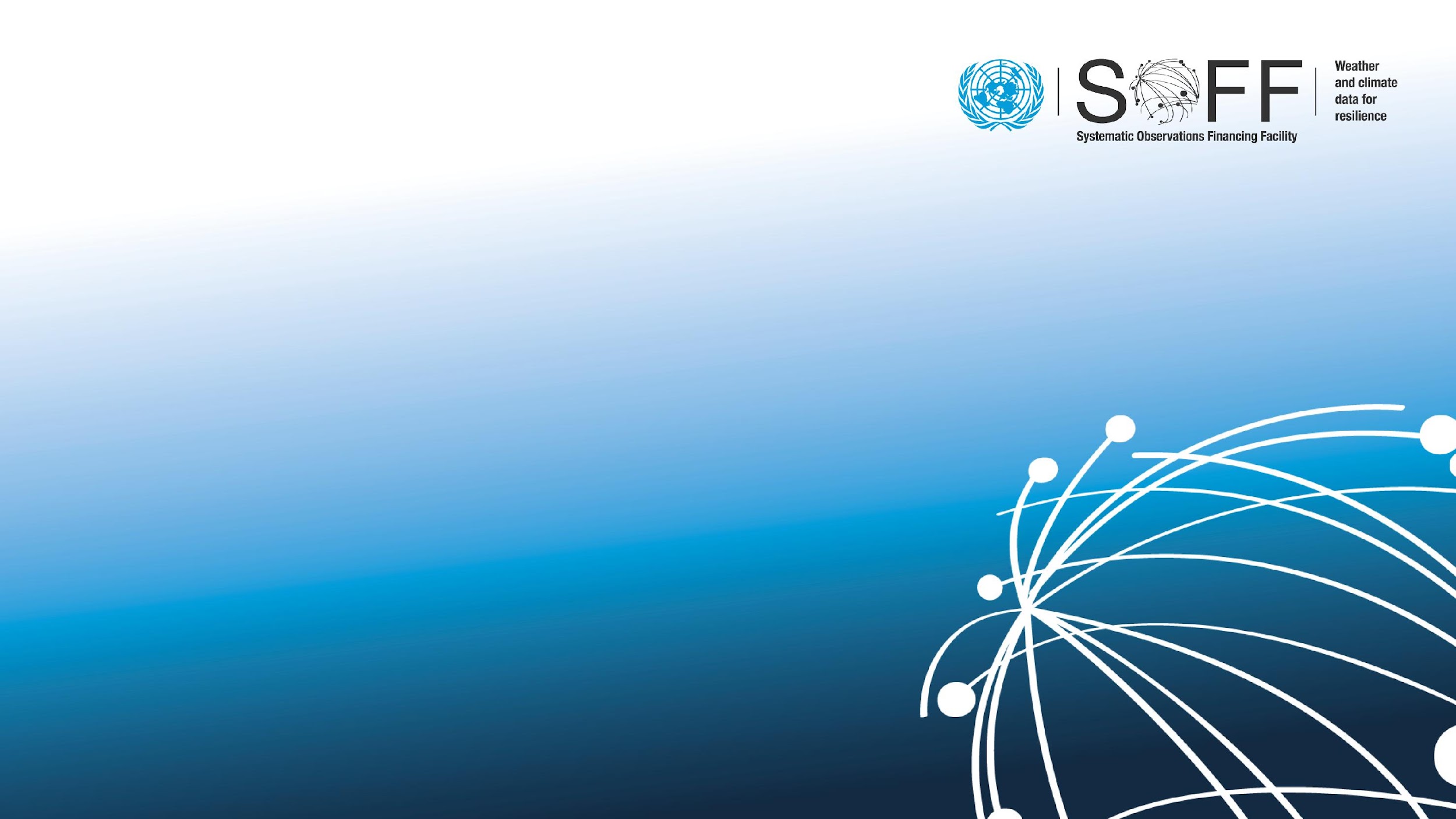 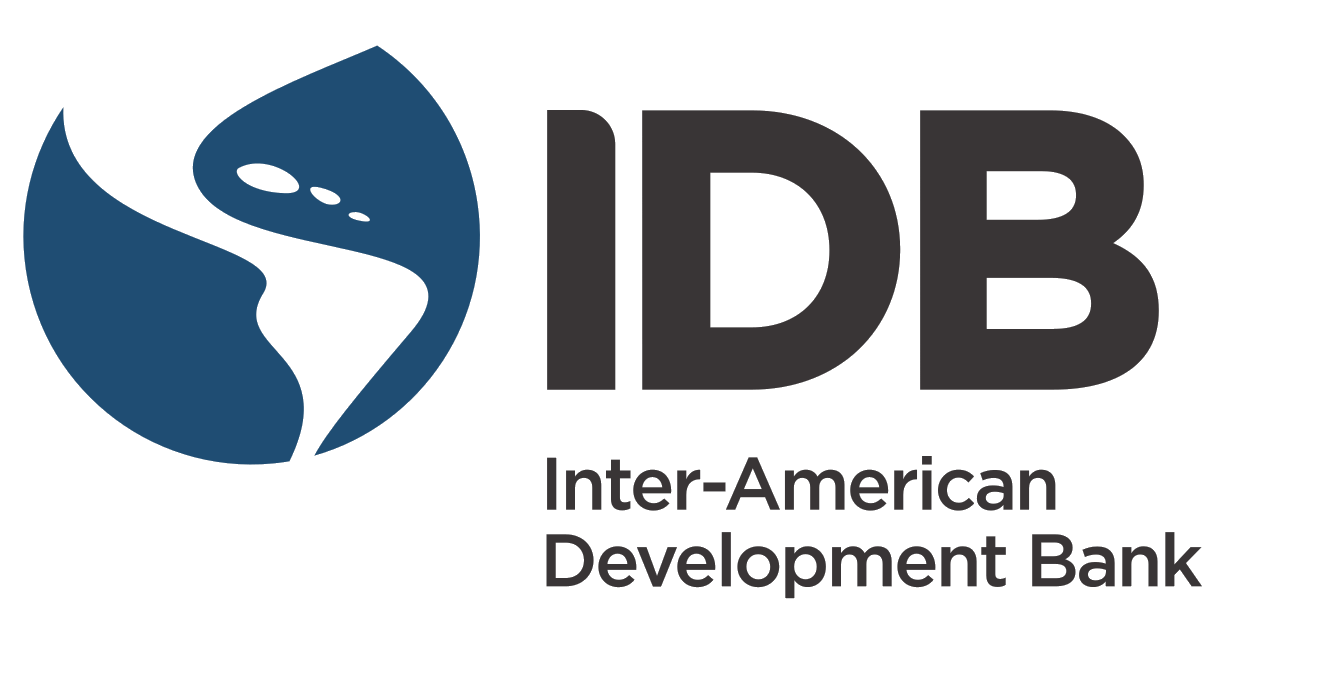 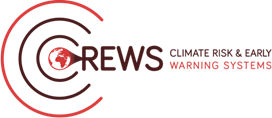 5 – 7 May 2025
Closing the Basic Weather and Climate Data Gaps in the Caribbean: SOFF Regional implementation and creating synergiesSession 7: Creating leverage with other
partners – achieving objectives of EW4All
through partnership
Framework for collaboration for enhancing systematic observations
Framework developed by the Secretariats of SOFF, AF, CIF, CREWS, GCF, GEF
Adopted by 6th Steering Committee
Signed at COP28 by representatives of the six funds
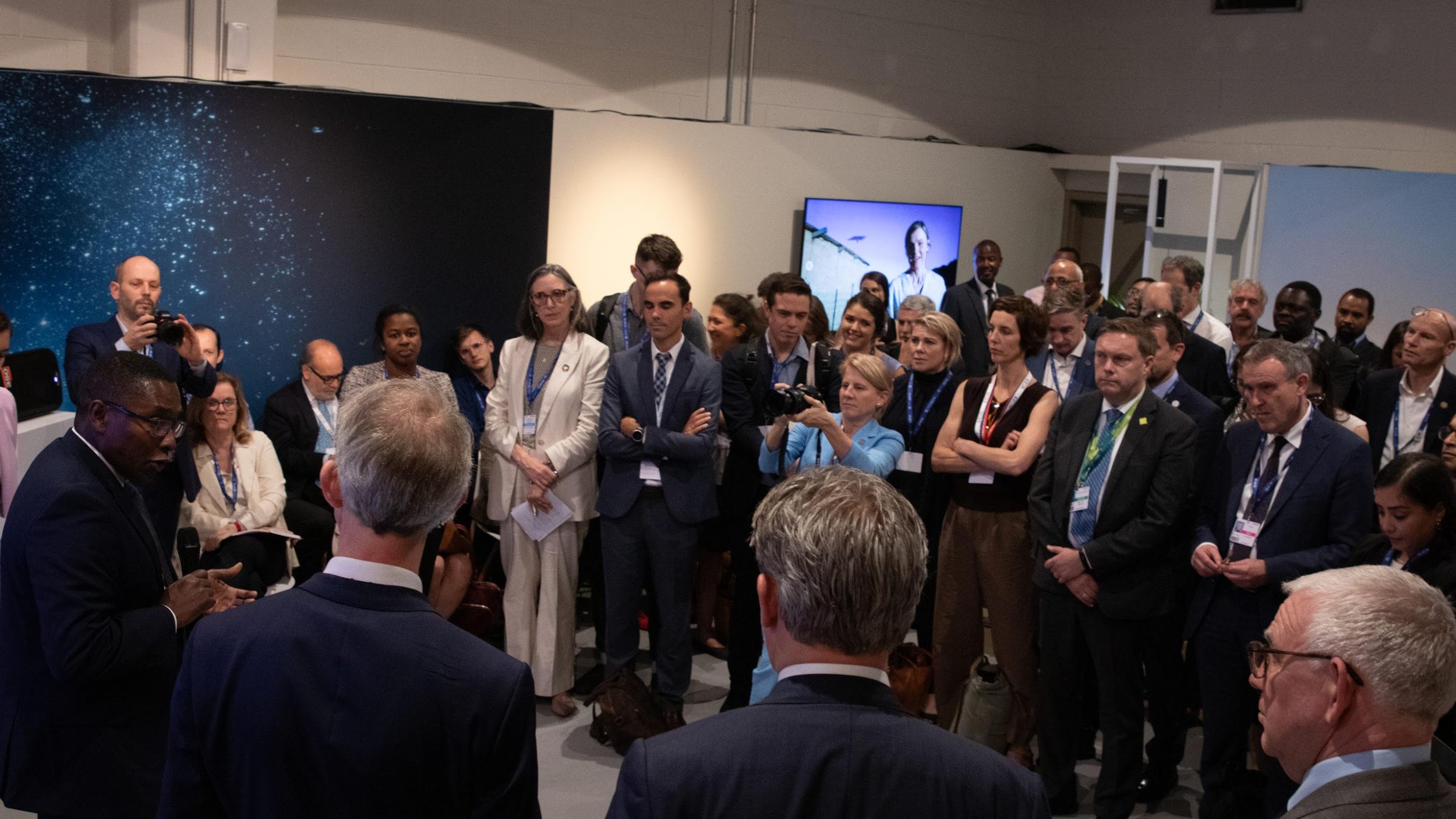 Framework for collaboration for enhancing systematic observations
Aims to enhance complementarity, collaboration, and joint action across the Secretariats of the SOFF, AF, CIF, CREWS, GEF, and GCF for enhancing systematic observations and improving the use of basic weather and climate data for effective climate action.

Each SOFF Investment funding request aims at building on, leveraging and sustaining investments from the other funds as well as from SOFF Implementing Entities

In addition to the 5 major climate funds, SOFF through the operational partners identifies other investments and initiatives in the region that will complement and leverage SOFF investments
SOFF investments in the Caribbean & other climate funds
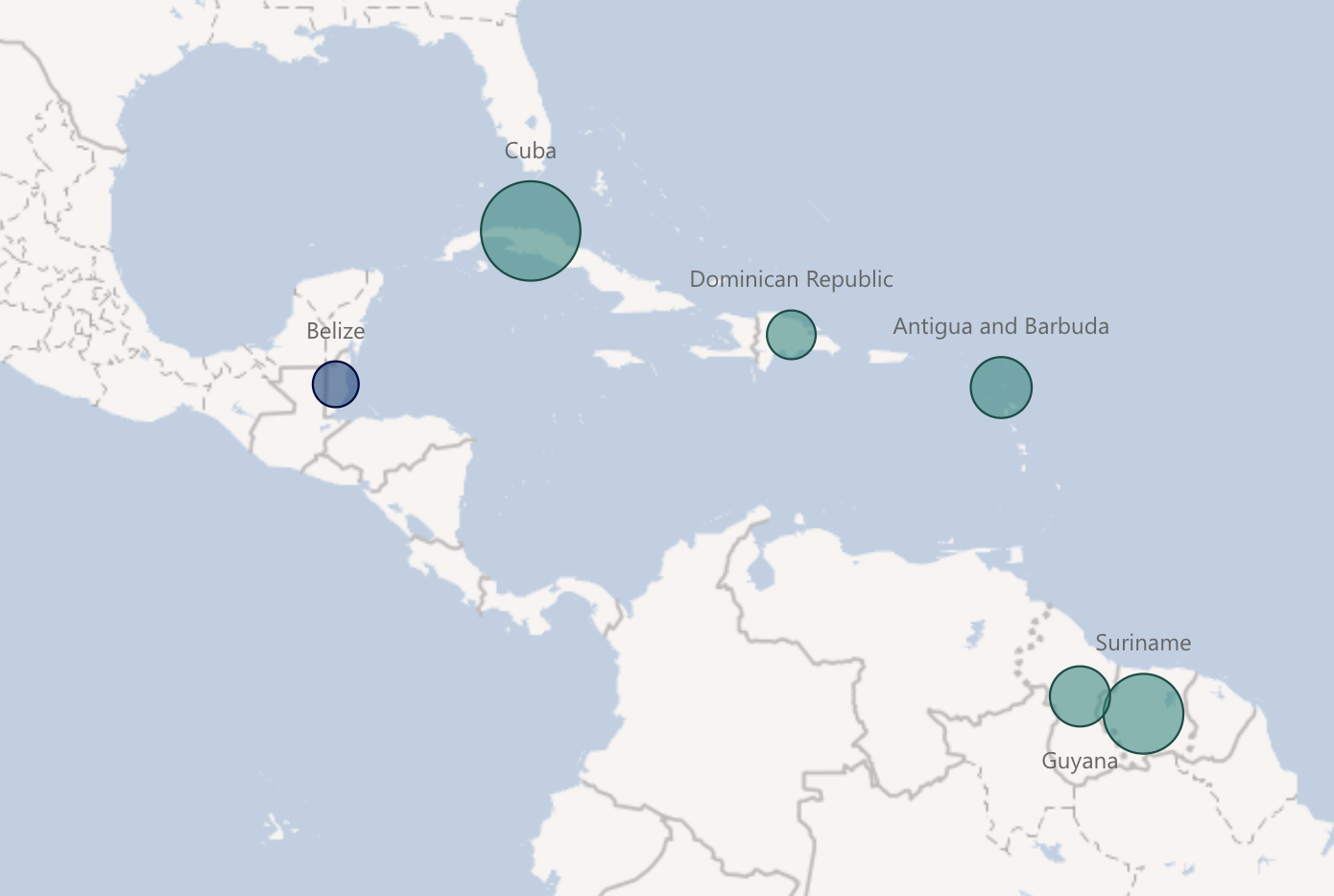 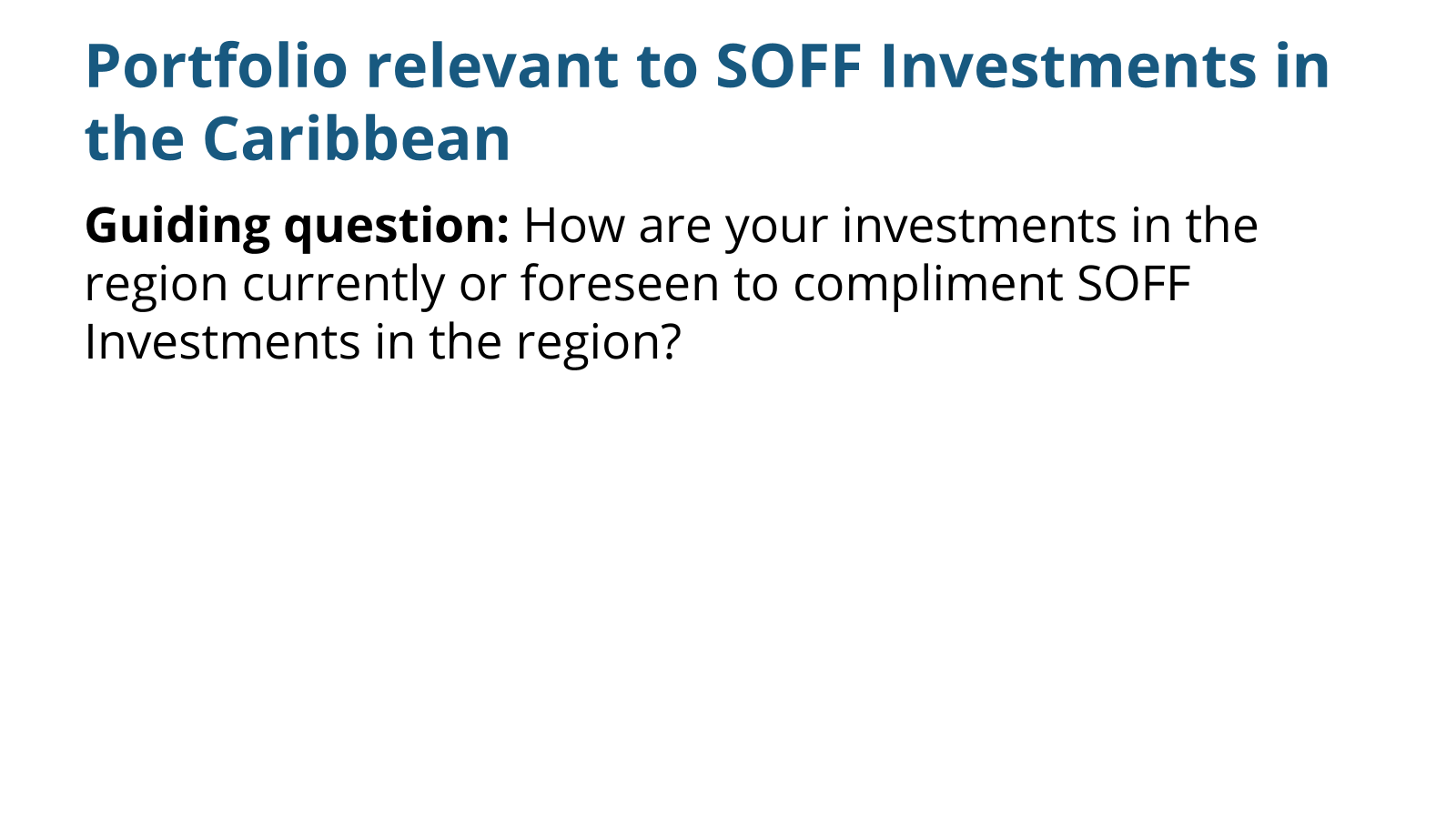 SOFF investments in the Caribbean & other climate funds
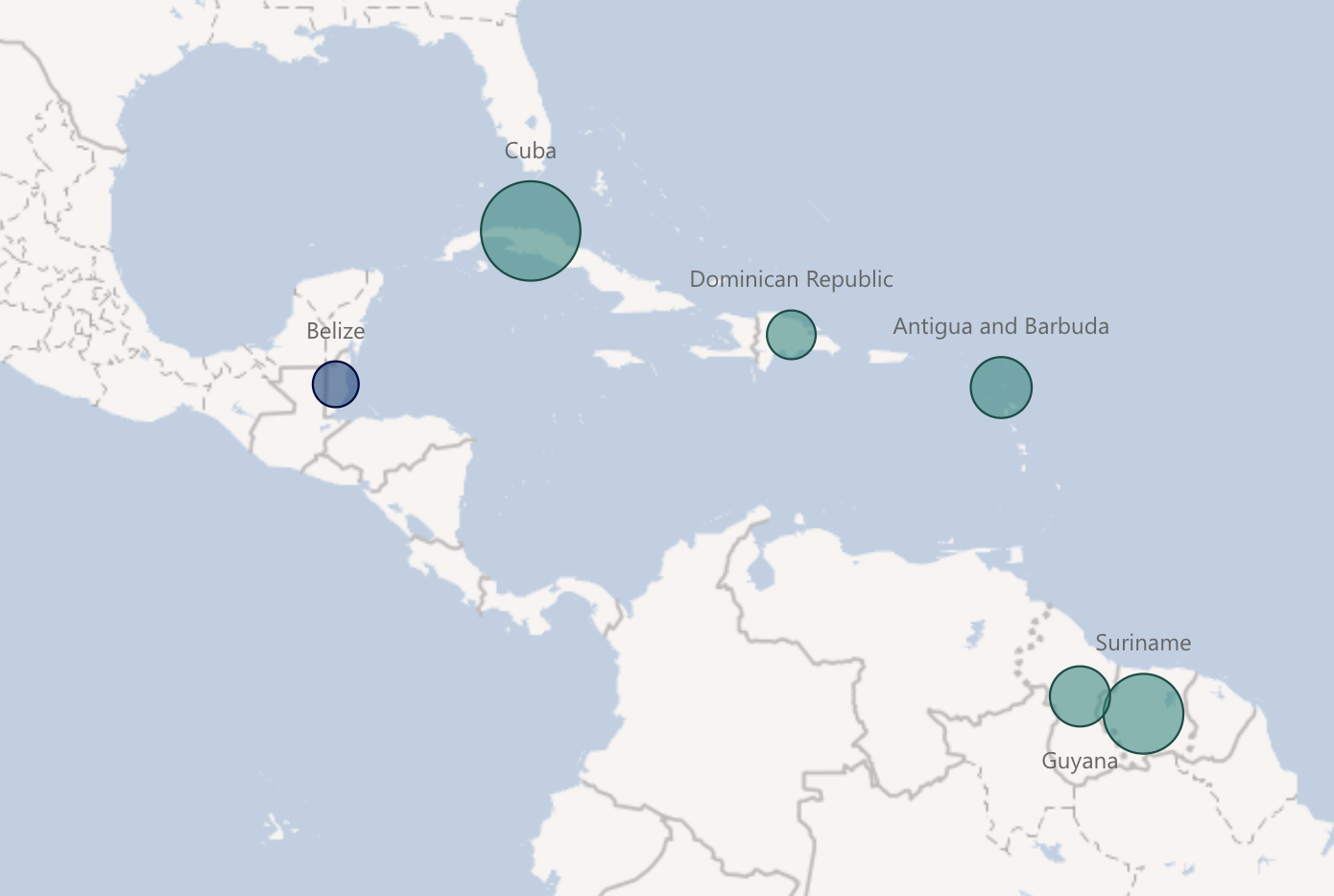 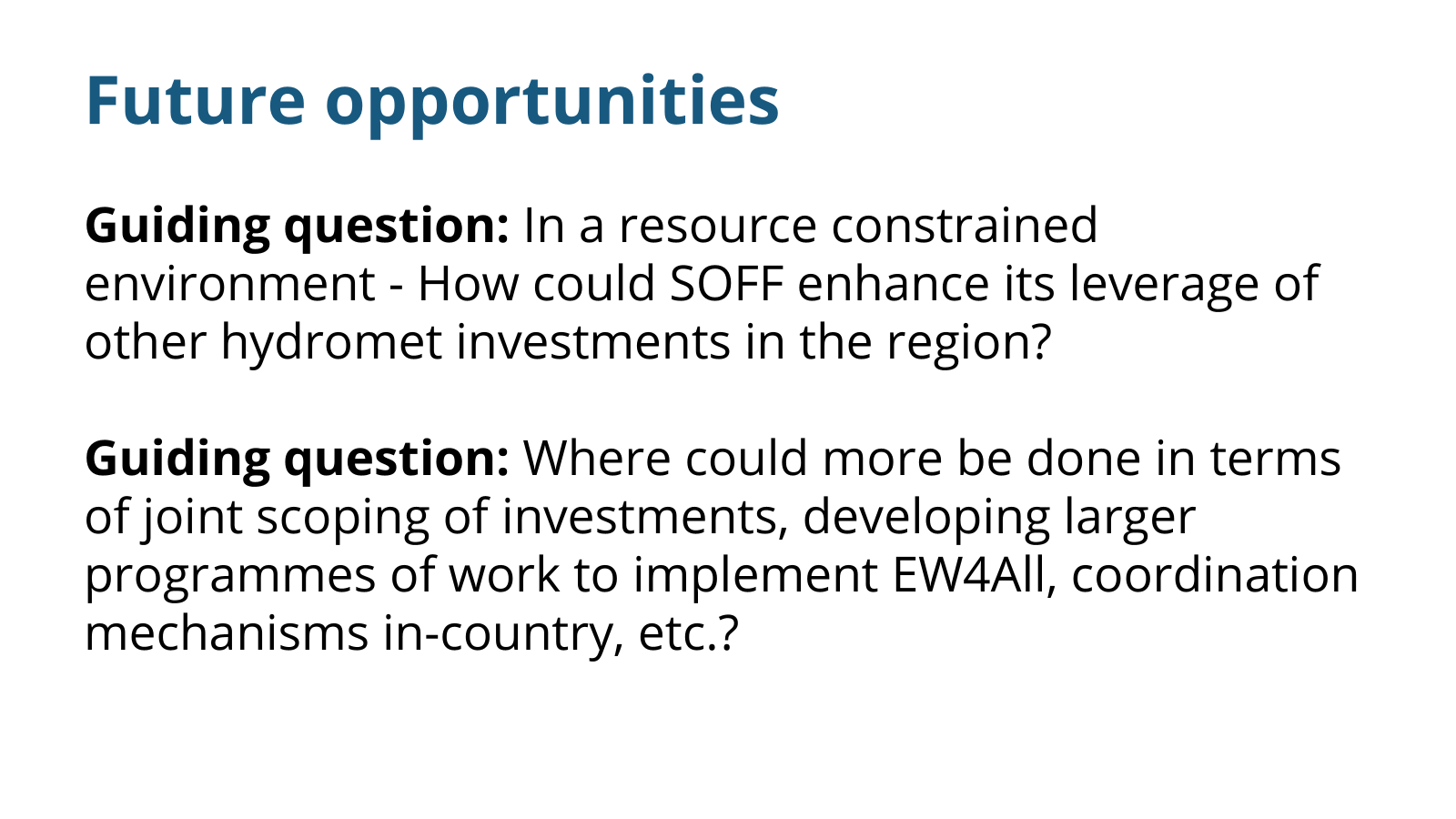